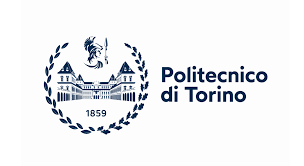 Andrea RiccI + Struttura Imprese e lavoro
Nuove tecnologie e internazionalizzazione:quale spazio per le politiche industriali e del lavoro
Industria 4.0, Nuove Competenze e Quarta Rivoluzione
Industriale: un laboratorio per la competitività delle imprese
Roma, 13 dicembre
Imprese, Tecnologie i4.0 e mercati internazionali
Tecnologie i.40 e competitivita’
Tecnologie i4.0 e politiche industriali
Prospettive e Conclusioni
Imprese tecnologie e mercati
- Imprese e tecnologie 4.0: fattori «osservabili» e implicazioni per il mercato del lavoro 

- Imprese e internazionalizzazione: fattori «osservabili» e implicazioni per il mercato del lavoro 

- Eterogeneità, fattori «non osservabili» e prospettive di politica economica: oltre la manifattura 4.0 delle grandi imprese del Nord
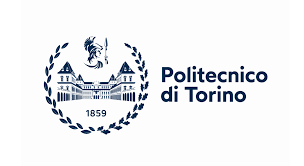 - Analisi empiriche condotte su intero campione della Rilevazione Imprese e Lavoro (RIL) – rappresentativo di tutte le società di persone e società di capitali operanti nel settore privato extra-agricolo.  

Il 26% delle imprese ha investito in almeno una tecnologie I4.0 nel periodo 2015-2017; tale  percentuale media riflette una sostanziale eterogeneità in funzione della tipologia di investimento e delle caratteristiche dimensionali, settoriali e di localizzazione geografica (vedesi Tabella 1)   

Il 14% delle imprese ha venduto beni e servizi nei mercati internazionali, derivandone in media il 4,3% del fatturato tra il 2017 e il 2018; queste percentuali medie riflettono tuttavia una sostanziale eterogeneità in funzione della tipologia di investimento e delle caratteristiche dimensionali, settoriali e di localizzazione geografica (vedesi Tabella 2)
La tabella 1 mostra che il 26% delle imprese ha investito in almeno una tecnologia 4.0 nel periodo 2015-207; 
La percentuale è «assorbita» quasi totalmente da investimenti in sicurezza informatica, mentre voci come Robotica, Big Data e Realtà Aumentata sono marginali.
Gli investimenti in Robotica, Big Data e RA aumentano per la dimensione, nella manifattura e nelle regioni del nord - ma rimangono limitate rispetto alla SI
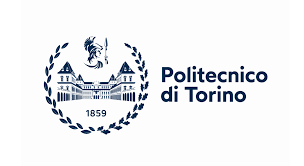 La tabella 1 mostra che il 14% delle imprese ha venduto beni e servizi sui mkt internazionali (derivandone in media il 4,3% del fatturato), l’8,4% ha accordi commerciali con estero (per fornitura beni intermedi, materie prime, beni finali), meno dell’1% ha delocalizzato le attività produttive in altri paesi.
Le percentuali aumentano con la dimensione, la specializzazione in manifattura e localizzazione nelle regioni del nord
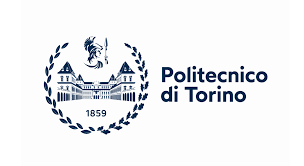 tecnologie I4.0 e MKT internazionali
Obiettivo: Analisi empirica dell’effetto investimento in tecnologie I4.0 - realizzato tra il 2015 e il 2017 – sulla evoluzione quota % di fatturato derivante dalla vendita di beni e servizi sui mercati internazionali nel periodo 2010-2014-2018. 
Dati e strategia empirica: Applicazione di modelli di regressione difference-in-difference con effetti fissi sui dati della componente longitudinale del campione RIL 2010-2014-2018. 
Risultati principali: i) L’investimento in tecnologie I4.0 causa un incremento di competitività sui mkt internazionali per le imprese italiane –soprattutto– per le grandi imprese manifatturiere del Nord; ii) effetto differenziato delle varie tecnologie I4.0 su performance internazionale (robotica vs  Internet of Things vs Cyber security); iii) ruolo della eterogeneità «non osservata»
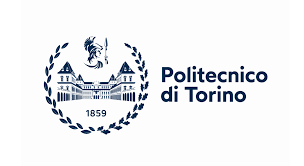 L’investimento in tecnologie I.4.0 tra il 2015-2017 ha «causato» : 
+ 1.5% quota fatturato da commercio inter. tutte le imprese; 
+13% quota  fatturato  da commercio inter. grandi imprese manifattura del nord
nessuna variazione per imprese manifattura e manifatturiere <250 dip. del nord
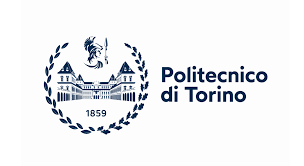 L’investimento in robotica tra il 2015-2017 ha «causato» : 
+ 3.3% quota fatturato da commercio inter. tutte le imprese; 
+10% quota  fatturato  da commercio inter. grandi imprese manifattura del nord
nessuna variazione per imprese manifattura e manifatturiere <250 dip. del nord
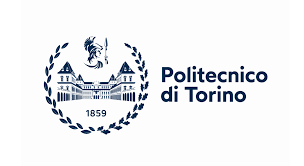 L’investimento in Internet of Things tra il 2015-2017 non ha «causato» variazioni significative nella quota di fatturato da commercio internazionale 
tutte le imprese; 
nelle  imprese manifatturiere
nelle grandi imprese manifatturiere del nord
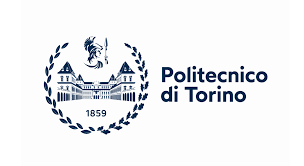 L’investimento in Sicurezza informatica tra il 2015-2017 ha «causato» : 
+ 1% quota fatturato da commercio inter. tutte le imprese; 
nessuna variazione  imprese manifatturiere
nessuna variazione  imprese  del nord
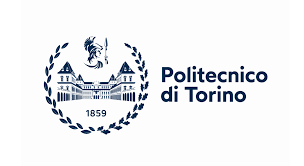 L’investimento in tecnologie 4.0 favoriscono «in generale» la performance competitiva sui mercati internazionali – anche tenendo conto di fattori invarianti nel tempo e «non osservabili» al ricercatore; 
L’effetto positivo degli investimenti I4.0 su competitività internazionale è trainato da alcuni clusters di imprese (la manifattura delle regioni del Nord) e da specifiche tecnologie: la robotica per la manifattura del nord e la cyber security per il resto del paese.
Le evidenze descrittive e inferenziali supportano l’ipotesi che la transizione verso la «quarta rivoluzione industriale» sia un processo ancora limitato e fortemente condizionato dalla eterogeneità produttiva, geografica e comportamentale del sistema imprenditoriale (Cirillo, Fanti, Mina Ricci 2021a;2021b).
La politica industriale può allentare questi nodi strutturali e alimentare un circolo virtuoso tra adozione nuove tecnologie, crescita della produttività e dinamica inclusiva del mercato del lavoro?
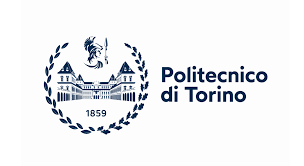 Tecnologie 4.0 e politiche industriali
Politica industriale e transizione «quarta rivoluzione industriale»: 

Piano Nazionale I4.0 e misure di incentivazione fiscale per investimenti, acquisto di nuovi beni strumentali e innovazione: Iper-ammortamento, Super-ammortamento, “Nuova Sabatini”, Credito di imposta per spese in R&D, Patent box, altro. 
Nel 2017, il 30% delle imprese ha investito e circa il 10,4% ha usufruito di almeno un incentivo fiscale per acquisire nuovi beni materiali ed immateriali:
Tra le imprese che hanno usato un incentivo fiscale: Super-ammortamento (64%), “Nuova Sabatini” (17%) e dal credito di imposta per spese R&S (18%), Iper-ammortamento (12%); misure come Patent Box, Start-up PMI hanno avuto diffusione marginale.
Incentivi fiscali e eterogeneità «osservata» delle imprese: manifattura, regioni del nord, dimensione aziendale (vedesi tabella 6 e tabella 7)
- Tra le imprese operanti nel settore privato extra agricolo  la propensione ad investire e ad utilizzare incentivi fiscali aumenta significativamente con la dimensione di impresa (vedesi prima colonna Panel A e Panel B)
- La diffusione relativa dei vari schemi di incentivazione per investimento varia con la dimensione di impresa: se si escludono le micro-imprese con meno di 9 dipendenti, aumenta relativamente la quota di credito di imposta per R&D e iper-ammortamento mentre diminuisce la quota relativa di super-ammortamento (vedesi terza colonna Panel A e B) .
- Le misure strettamente connesse alla transizione tecnologica, come Patent box e start up PMI, hanno diffusione marginale anche se si escludono le micro-imprese
- Le imprese manifatturiere hanno una propensione ad investire e ad utilizzare incentivi fiscali  significativamente superiore rispetto al resto economia  (vedesi prima colonna Panel A); la propensione ad investire e ad utilizzare incentivi aumenta ulteriormente tra le imprese manifatturiere del nord  (vedesi prima colonna Panel B);
- Tra le imprese manifatturiere la diffusione relativa dell’iper-ammortamento e del credito imposta R&D aumenta significativamente rispetto al resto dell’economia, mentre incidenza del super-ammortamento è in linea con la Tabella 6 (vedesi terza colonna Panel A e B);
 - notare che la % di imprese manifatturiere del nord che usa credito imposta per R&D, Patent Box e start up PMI è inferiore a quanto si registra in media nel paese.
- L’efficacia relativa degli incentivi è massima nelle piccole imprese (49% terza colonna Panel A), nell’industria in senso stretto (50% terza colonna Panel B) e in quelle localizzate nel Sud (49% terza colonna Panel C)
 – L’efficacia relativa degli incentivi è minima nelle grandi imprese con oltre 250 dipendenti (32%), in quelle localizzate nel Nord Est (36%) e nei servizi (33%)
-- La tabella 8 mette in luce il ruolo di fattori «non osservabili» nella compliance delle aziende alle misure di politica industriale erga omnes
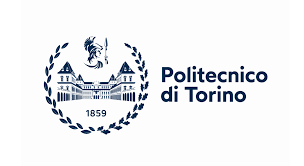 Tra le aziende che investono con un incentivo, il 38% dichiara che in assenza del vantaggio fiscale non avrebbero investito; il 60% avrebbe comunque ampliato capacità produttiva e innovativa anche in assenza degli incentivi.   

Il quadro empirico supporta l’ipotesi che politiche industriali basate su incentivi fiscali (erogati con deboli criteri di selettività) non sono una leva sufficiente per superare le barriere strutturali  alla transizione tecnologia 

L’efficacia delle politiche pubbliche per la transizione tecnologica può essere migliorata entrano nella «black box»  dei modelli culturali, evolutivi e comportamentali del sistema  impreditoriale (Isfol 2014; Inapp 2019)
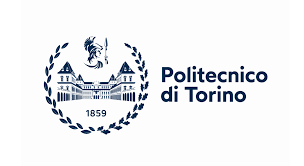 Prospettive e conclusioni
Le analisi campionarie mettono in luce un quadro estremamente frammentato del processo di transizione verso la quarta rivoluzione industriale. 

La diffusione degli investimenti I4.0 sono limitati a cluster specifici di imprese, territori, profili manageriali e natura delle tecnologie adottate; questa situazione limita le prospettive di competitività nei mercati internazionali, la crescita della produttiva e dei salari  

La politica industriale basata su schemi di incentivazione fiscale erga omnes non sembra in grado di rimuovere quei nodi strutturali che frenano a livello sistemico l’investimento in nuove  tecnologie
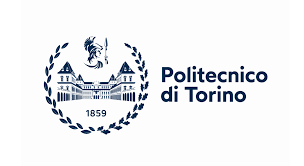 Disegno strategico e time consistency della politica economica: il  PNRR fornisce un architettura finanziaria e strategica favorevole ad attivare un disegno di complementarietà tra policies per il lavoro e le imprese

Network e infrastrutture «locali» attivare i meccanismi di complementarietà tra varie dimensioni dei cambiamenti produttivi e organizzativi, politiche del personale e  nuove tecnologie: hub e competence center, patti territoriali e filiere tecnologiche, ecc 

Transizione ecologica e public procurement come leva di investimenti I4.0, accumulazione di competenze e crescita della produttività:  esempio di Acciai Speciali Terni
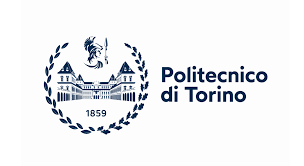 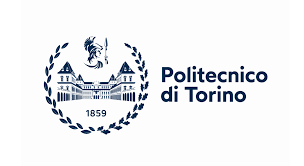